Государственное профессиональное образовательное учреждение Ярославской области
Рыбинский полиграфический колледж
Проектная деятельность как форма развития творческих способностей студентов специальности «Туризм»



Преподаватель общепрофессиональных дисциплин и профессиональных модулей
ГПОУ ЯО Рыбинского полиграфического колледжа
Новикова Ксения Андреевна
2018
Знакомство с понятием «Проект» в 2007 году.Специальность: «Социально-культурный сервис и туризм»
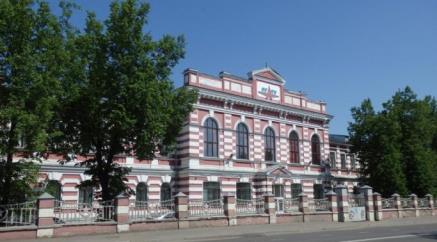 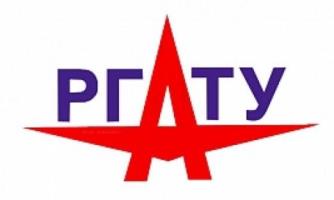 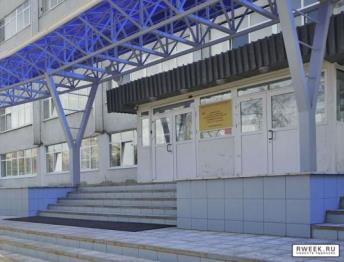 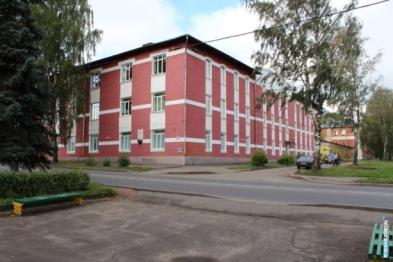 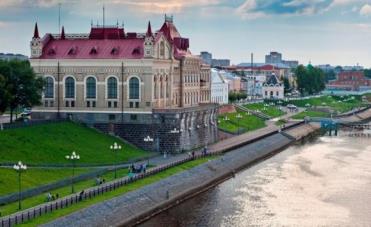 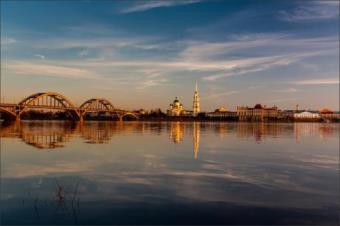 Проекты направлены на
формирование социально-культурного облика города Рыбинск.
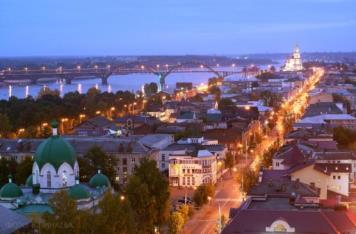 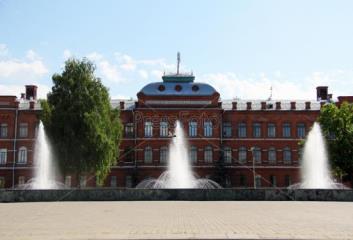 Первый курсовой проект по предмету «Анимационный сервис»Новогодний вечер по тематике фильмов Леонида Гайдая.
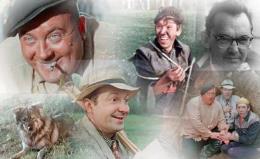 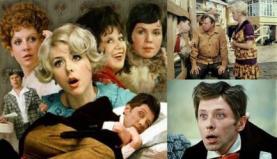 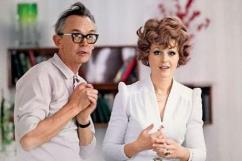 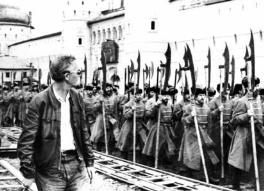 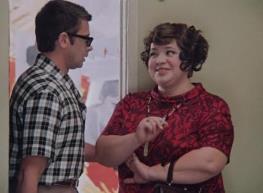 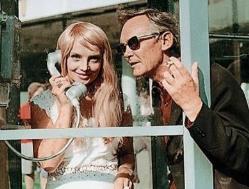 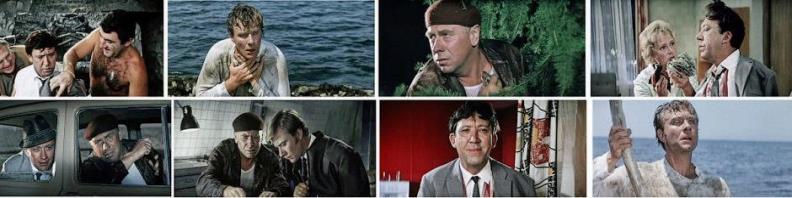 Государственное профессиональное образовательное учреждение Ярославской области
Рыбинский полиграфический колледж
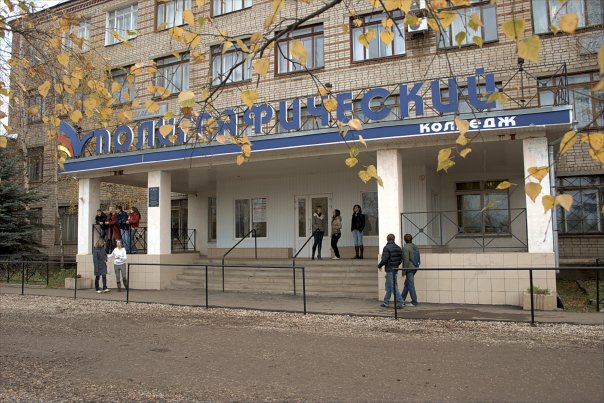 В 2014 году наше учебное заведение стало победителем  «Конкурса проектов о создании инновационных площадок по внедрению проектных форм учебной работы на базе профессиональных образовательных организаций».Под руководством к.п.н. Фёдоровой Оксаны Николаевны, заведующей ПЦК по специальности 43.02.10 «Туризм» на базе специальности 43.02.10 была открыта инновационная площадка по внедрению проектных методов обучения.
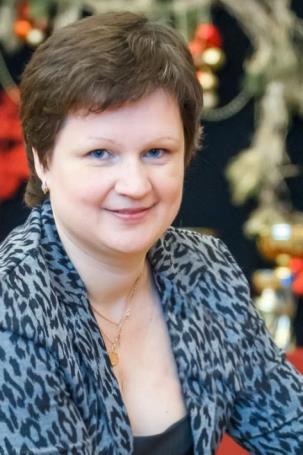 Методическое обеспечение инновационных площадок по внедрению проектных форм учебной работы на базе Рыбинского полиграфического колледжа
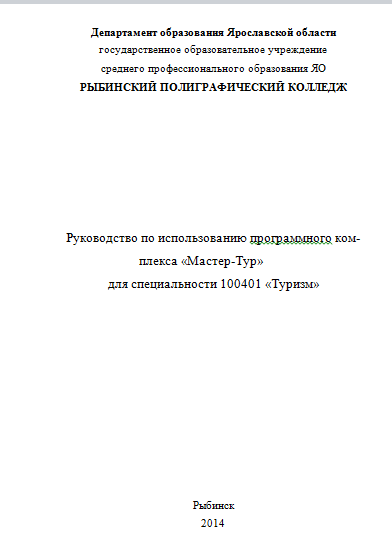 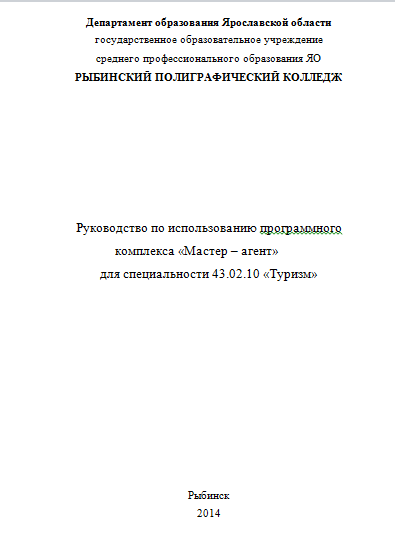 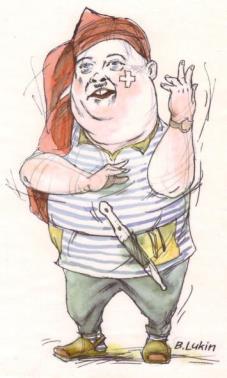 2014-2015 год обучения,2 семестр.
Первые проекты группы Т-1, по предмету 
«Организация туристской индустрии».
Поляков Александр: 
Проект организации услуг вингсьюта на базе ОАО «Аэроклуб».

Кононова Анастасия:
Проект организации услуги «Бокинг».

Рябинина Арина:
Проект организации услуг «Рисуем Шарж».
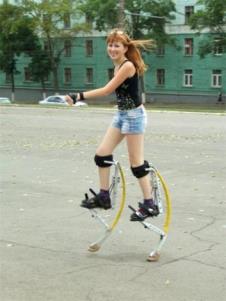 Поповнина Валерия:
Проект организации конференции «Современные проблемы туризма в городе Рыбинск»
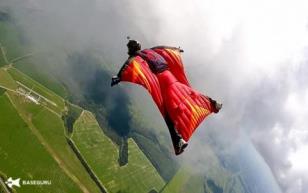 В 2015 году – обучение в ФГБОУ ВО «Ярославский государственный педагогический университет им. К.Д. Ушинского» по специальности «Тьюторство в общем и профессиональном образовании».
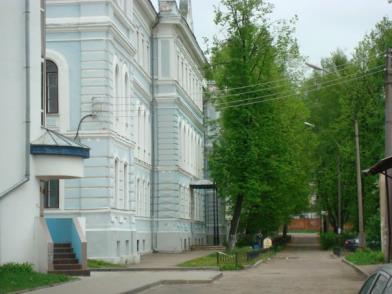 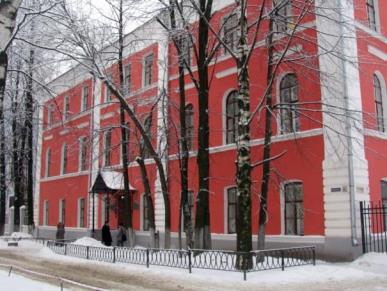 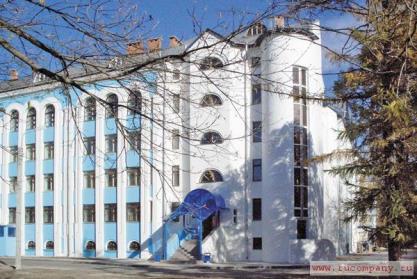 Методические рекомендации
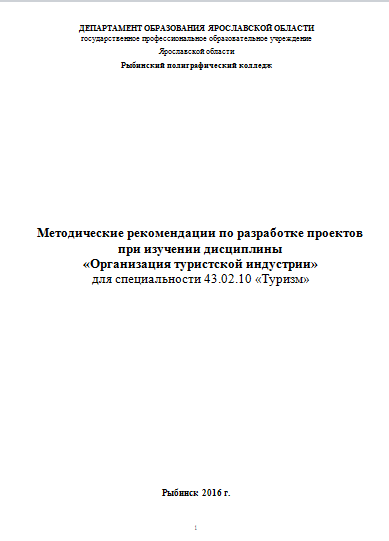 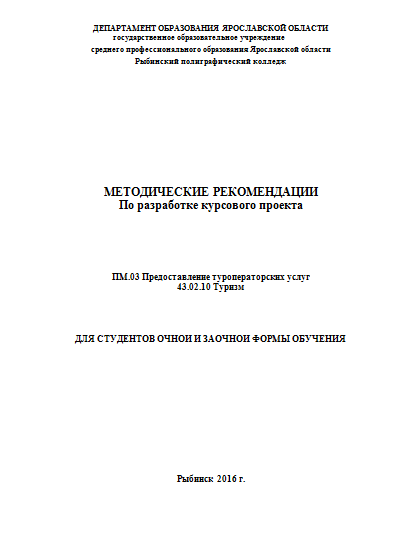 Дисциплина: «Организация туристской индустрии»
Вводное занятие: анализ муниципальной программы «Развитие туристской привлекательности городского округа город Рыбинск» 2016-2019
Самостоятельная работа студента. 
Определение  проблемы  развития туризма в городе Рыбинск и предложение её решения в виде проекта.
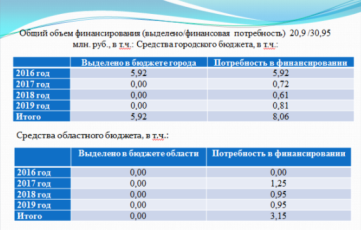 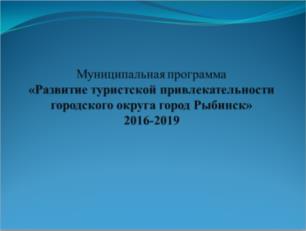 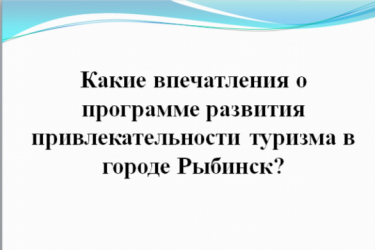 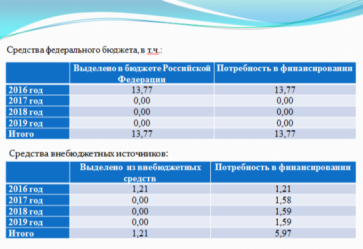 Междисциплинарный курс: «Туроперейтинг»
Вводное занятие: проблемы развития туристской инфраструктуры в стране.
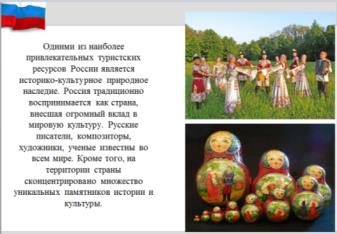 Студент:
Самостоятельно выбирает для себя регион.
Проводит анализ развития туризма в регионе. 
Выявляет основные проблемы и перспективы туризма в выбранном регионе.

Проектом является: разработанный туристский маршрут по выбранному региону на 7 дней 6 ночей.
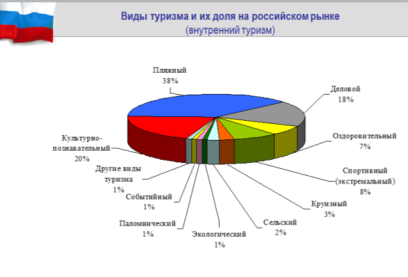 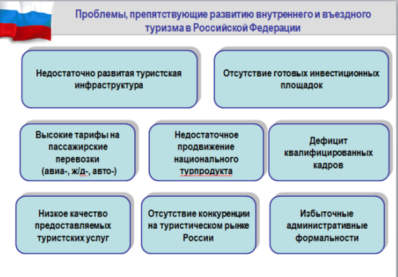 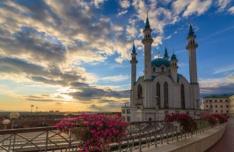 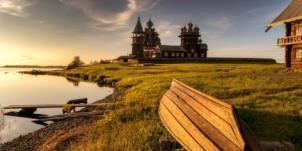 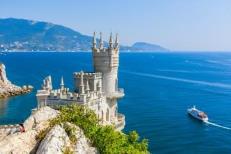 Республика Татарстан
Республика Карелия
Республика Крым
Направление тем курсовых проектов
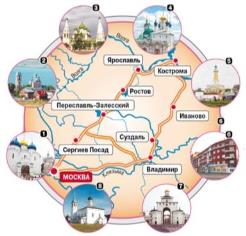 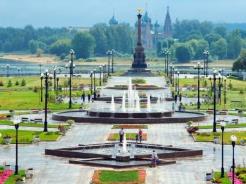 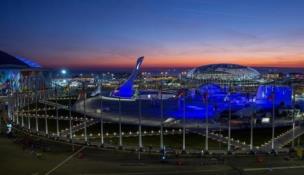 Ярославская 
область
Золотое кольцо России
Краснодарский край
Курсовой проект по междисциплинарному курсу «Туроперейтинг»
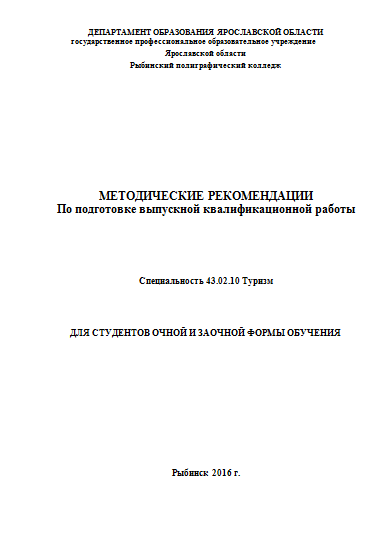 +
Курсовой проект по междисциплинарному курсу «Организация экскурсионного обслуживания»
Дипломное проектирование
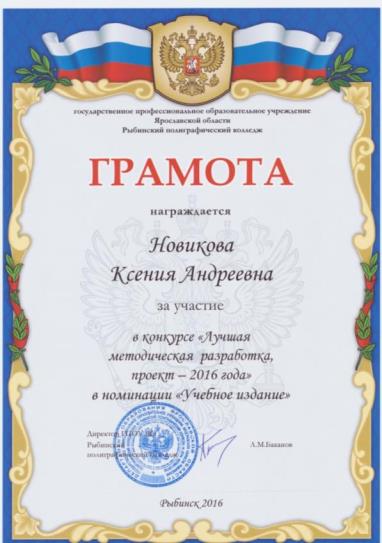 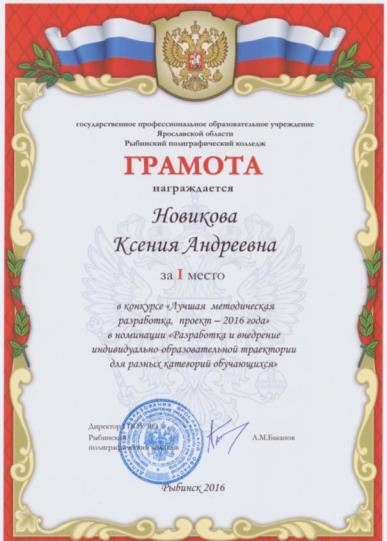 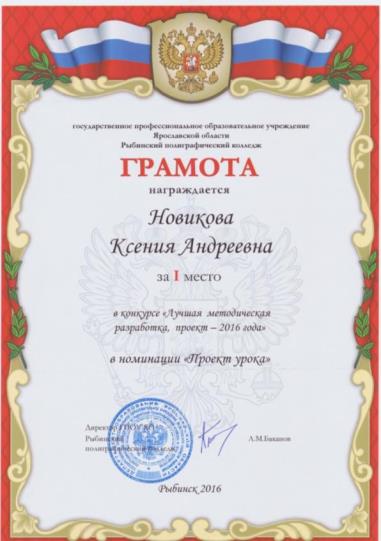 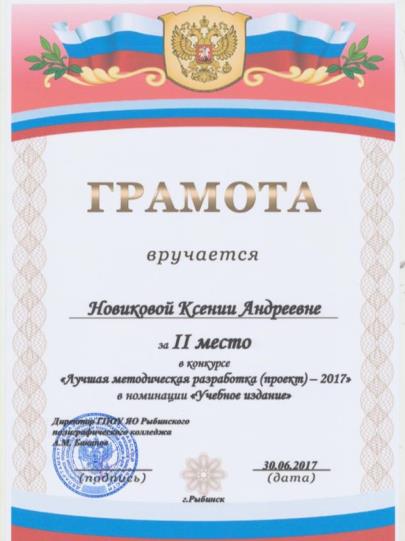 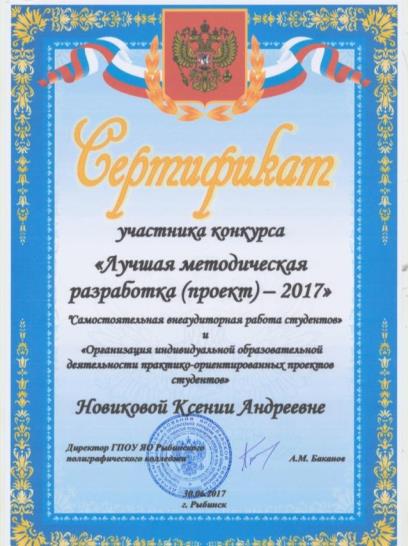 Разработка обзорной экскурсии по городу Рыбинск
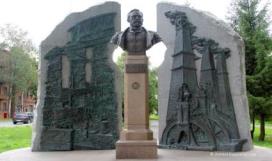 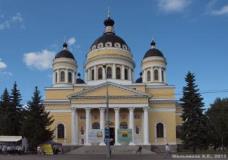 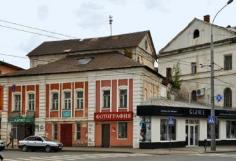 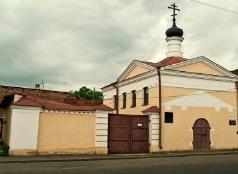 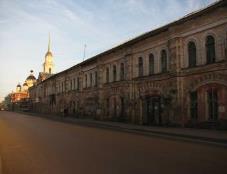 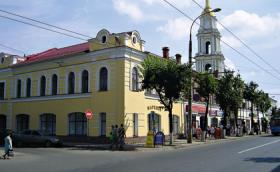 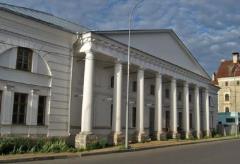 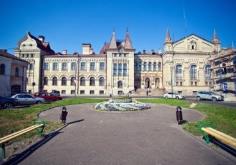 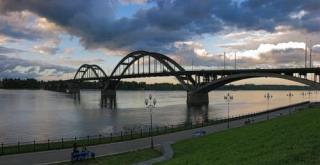 Схема маршрута экскурсии по историческому центру города Рыбинск
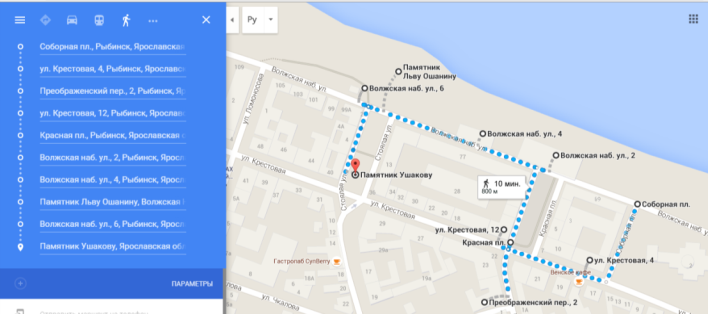 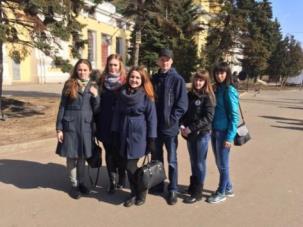 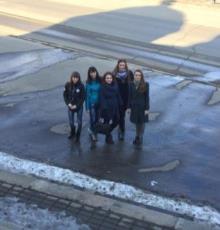 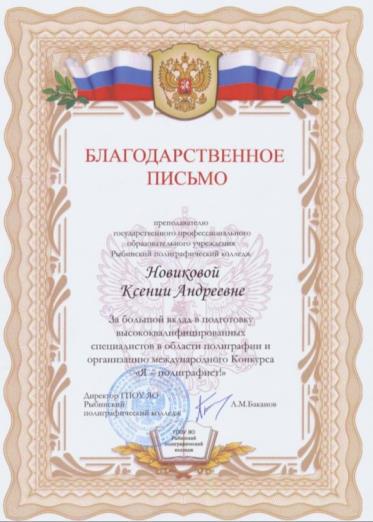 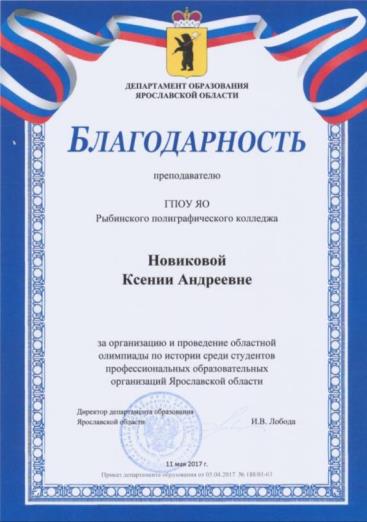 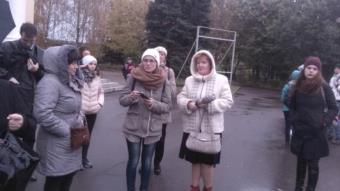 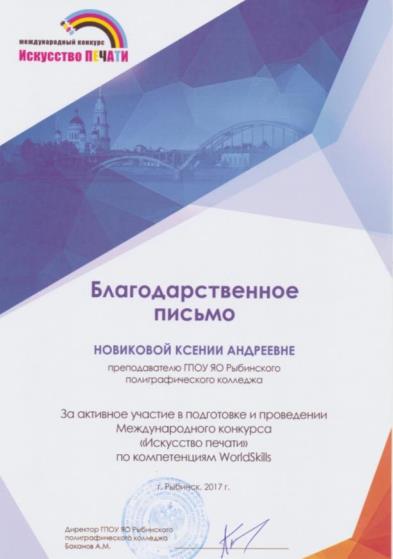 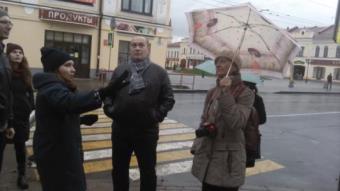 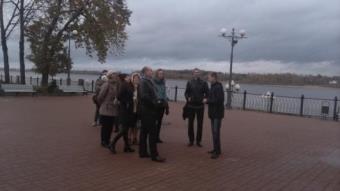 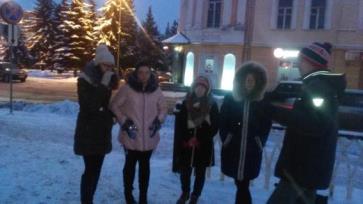 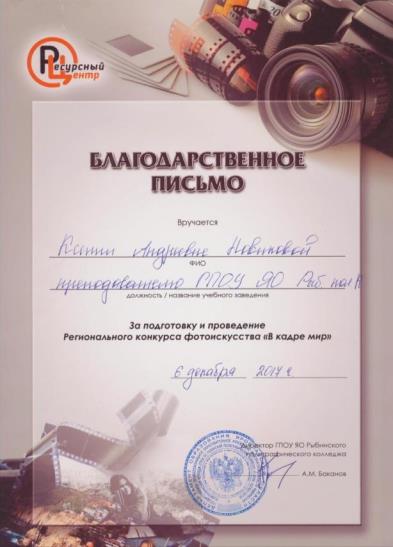 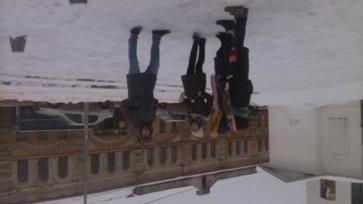 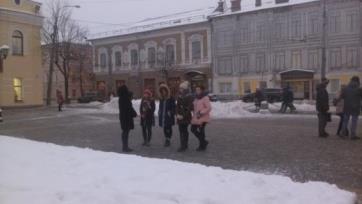 Экскурсия по микрорайону «Полиграф»
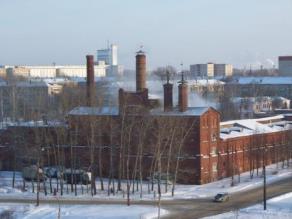 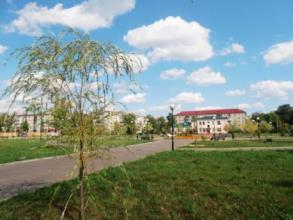 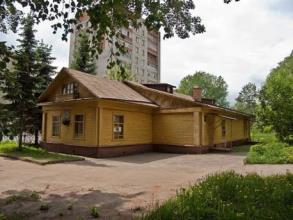 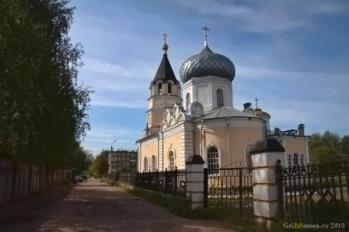 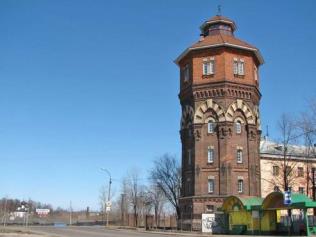 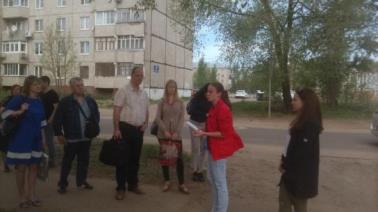 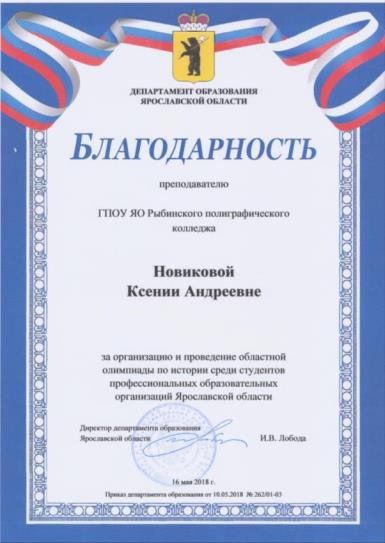 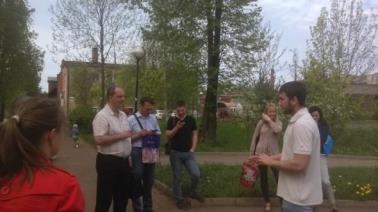 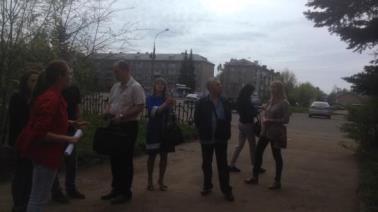 Всероссийский конкурс молодежных авторских проектов и проектов в сфере образования, направленных на социально-экономическое развитие российских территорий «Моя страна – моя Россия»
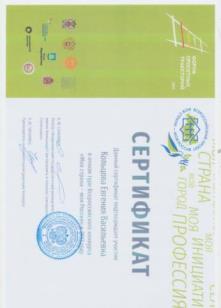 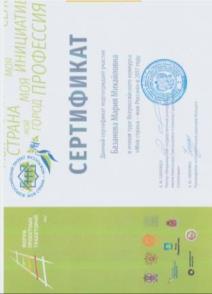 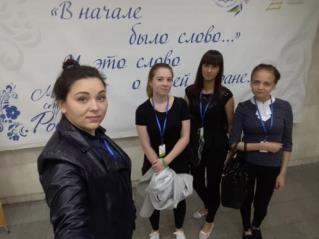 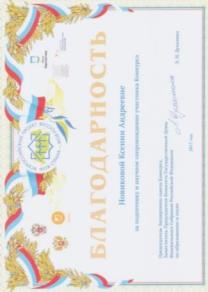 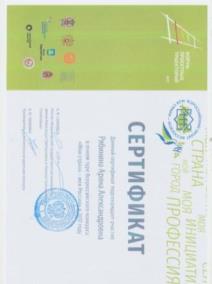 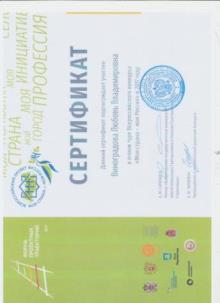 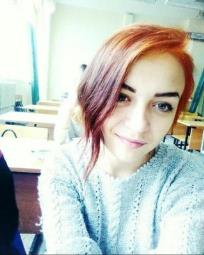 Рябинина Арина
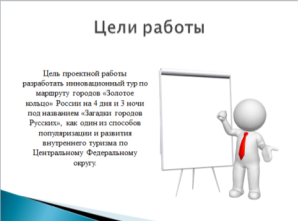 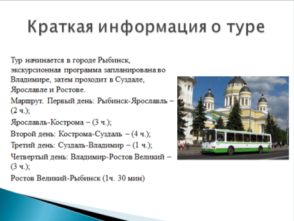 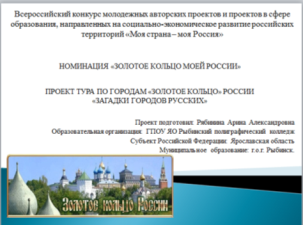 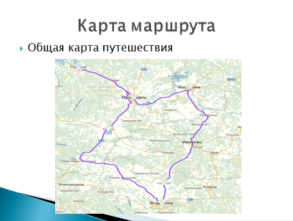 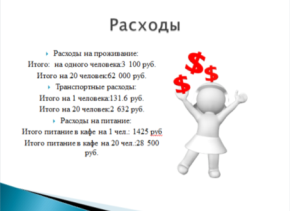 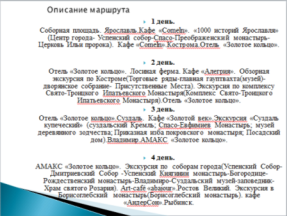 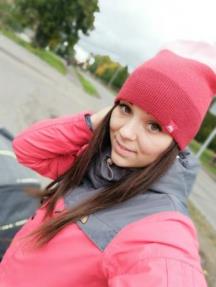 Базанова Мария
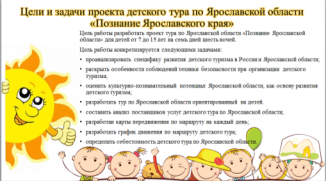 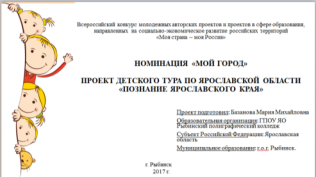 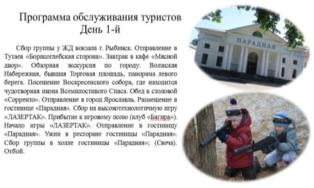 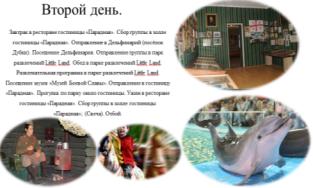 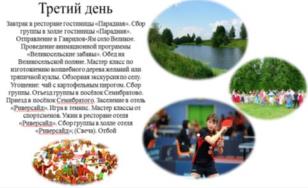 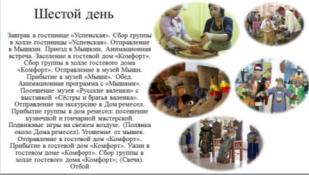 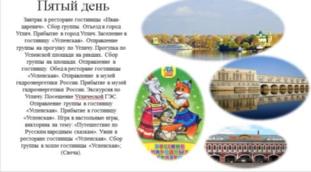 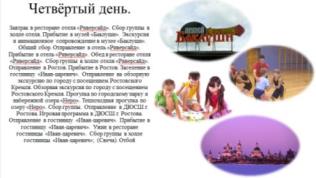 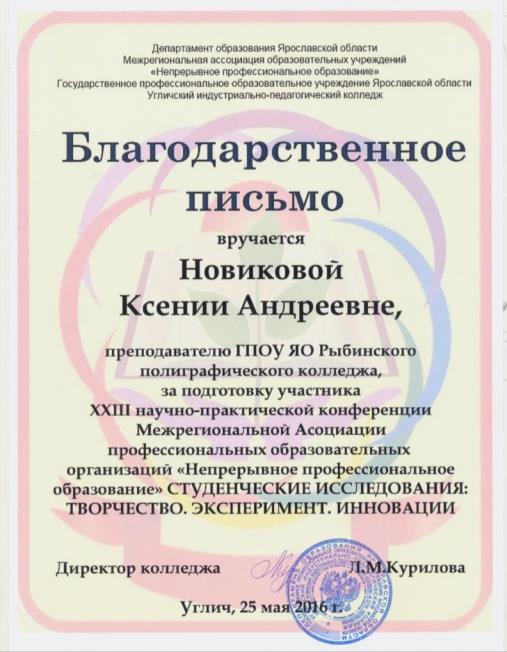 Базанова Мария 
студентка группы Т-1
Проект тура 
«Познание Ярославского края» 
3-е место.
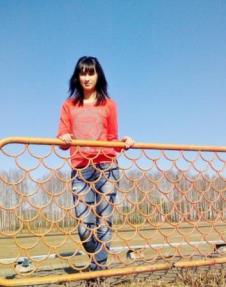 Кольцова Евгения
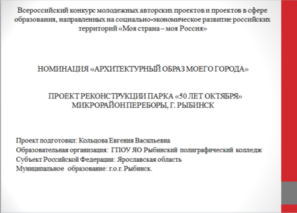 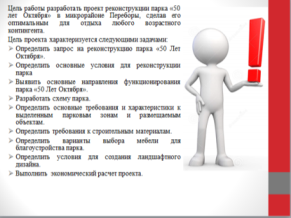 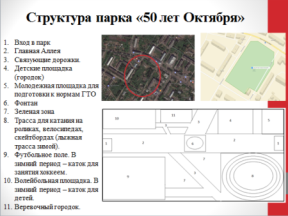 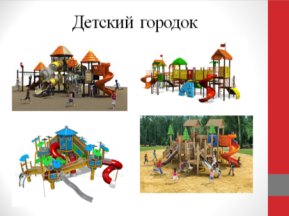 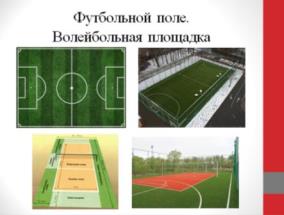 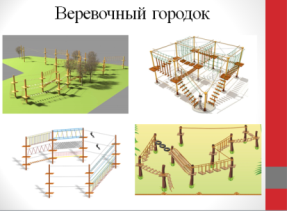 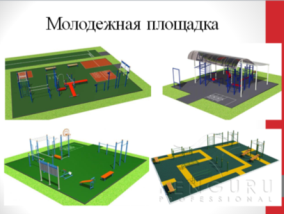 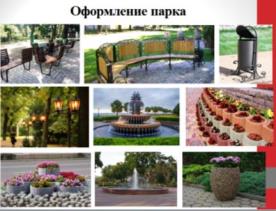 Кольцова Евгения принимала участие в IX городской студенческой научно-практической конференции «Практико-ориентированный подход в образовательном процессе»
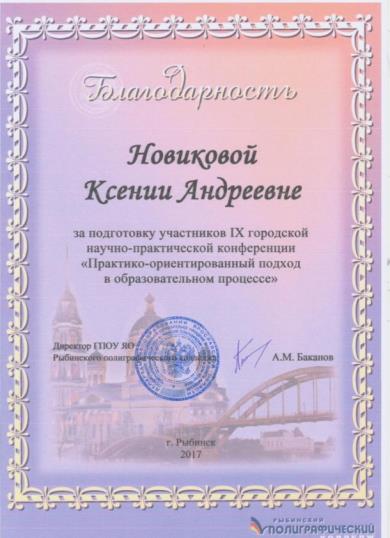 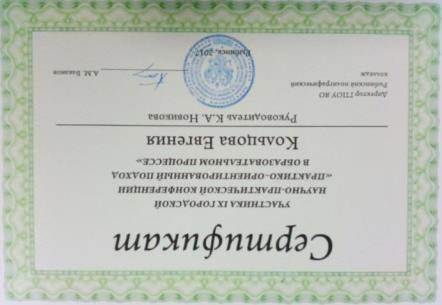 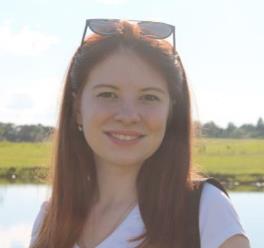 Виноградова Любовь
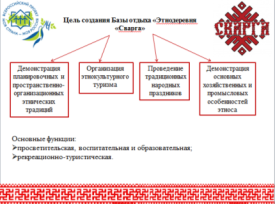 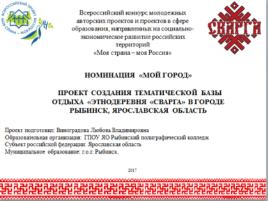 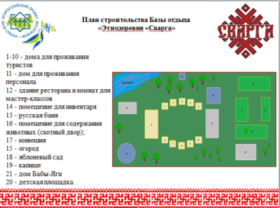 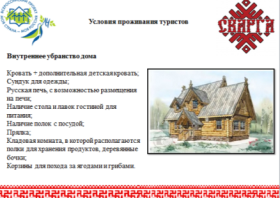 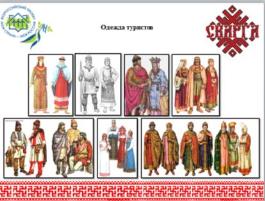 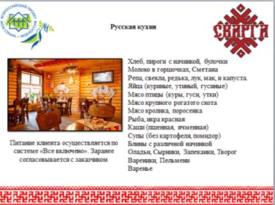 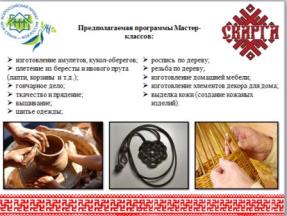 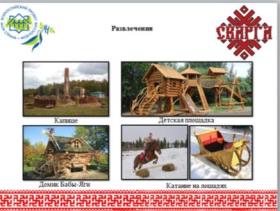 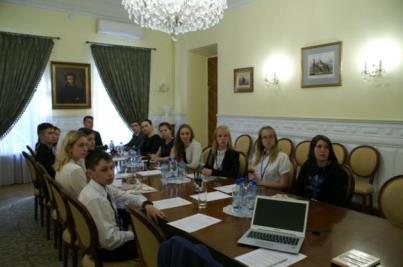 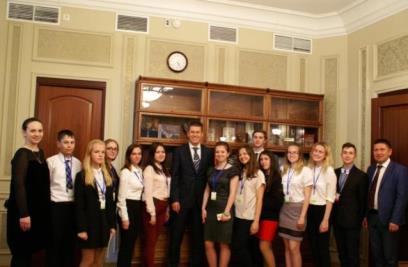 Любовь Виноградова была одной из 10 приглашенных на встречу с Владимиром Владимировичем Аристарховым.
С мая 2013 года по 20 июня 2018 года — первый заместитель министра культуры РФ.
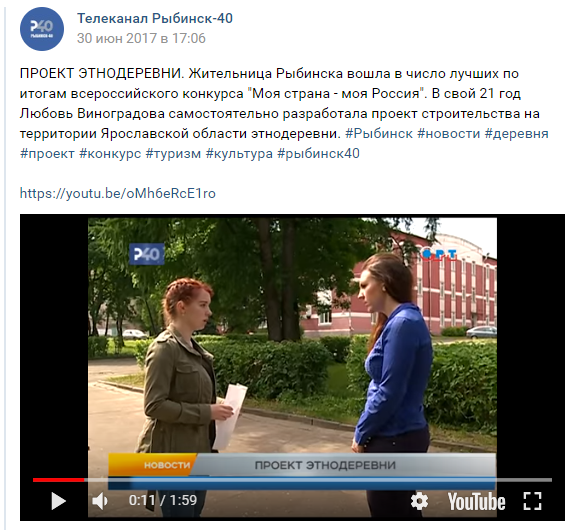 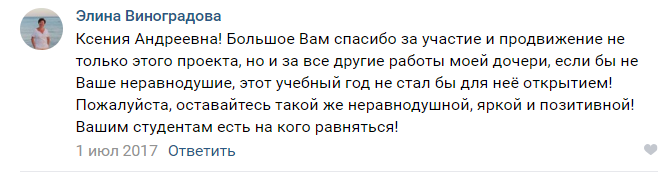 На IX городской студенческой научно-практической конференции «Практико-ориентированный подход в образовательном процессе» Любовь Виноградова заняла первое место
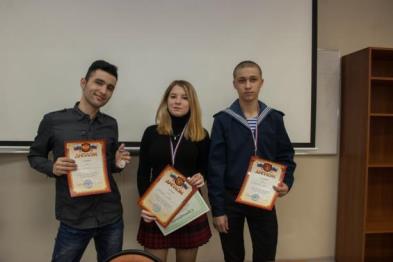 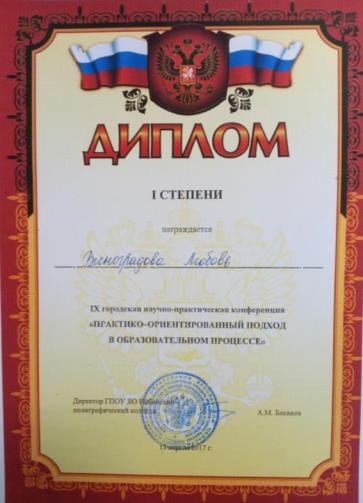 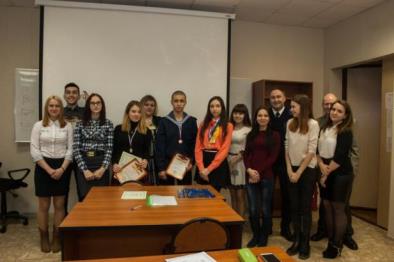 XVIII научно-практическая конференция Межрегиональной ассоциации образовательных учреждений «Непрерывное профессиональное образование. Юность. Наука. Культура».
4-е место
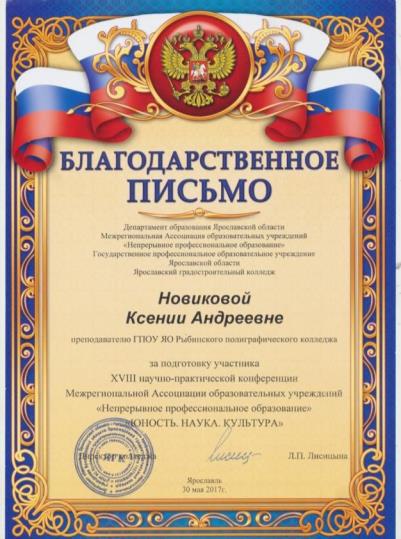 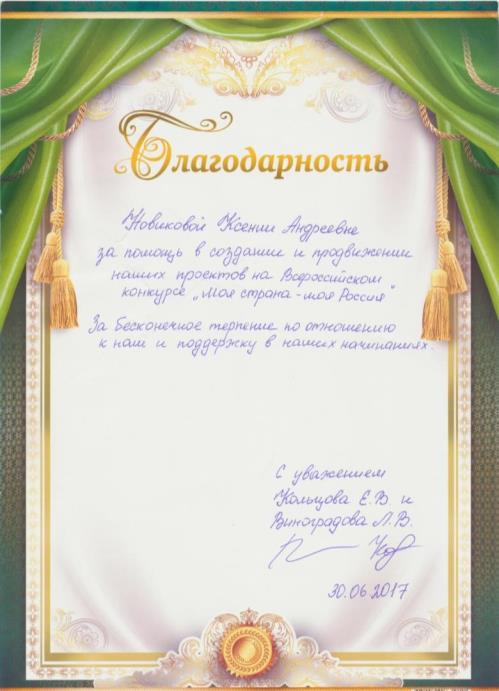 Межрегиональный конкурс по специальности «Туризм» среди студентов профессиональных образовательных организаций
Команда – 2 студента.
Обязательное домашнее задание: подготовить проект согласно основной тематике конкурса
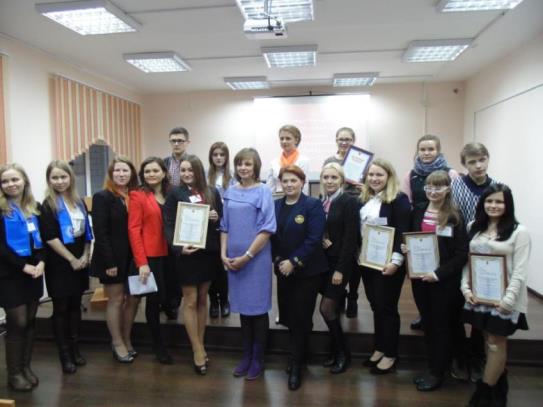 Год литературы: «Экскурсионная программа, посвященная поэту-песеннику 
Льву Ивановичу Ошанину»
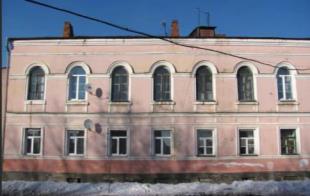 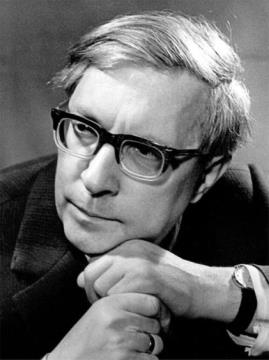 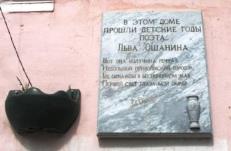 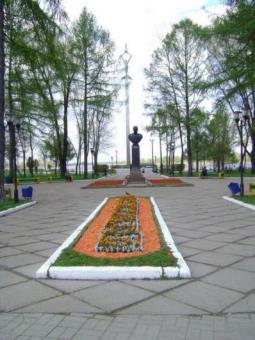 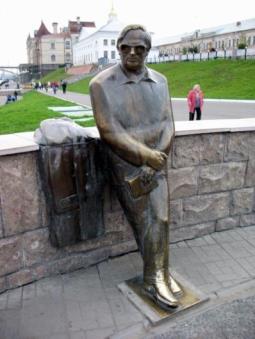 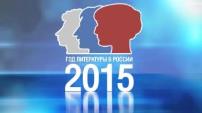 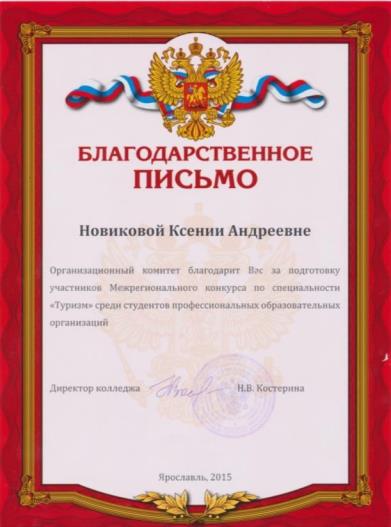 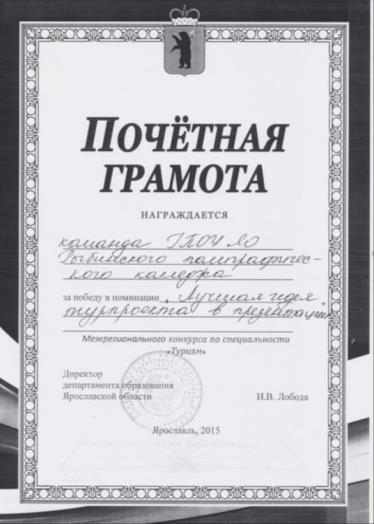 Год кино: Экскурсионная программа «Город Рыбинск для кино»
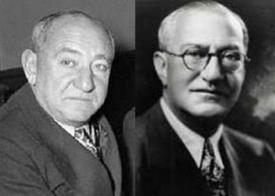 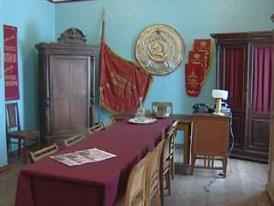 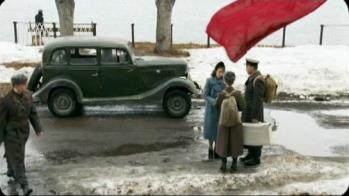 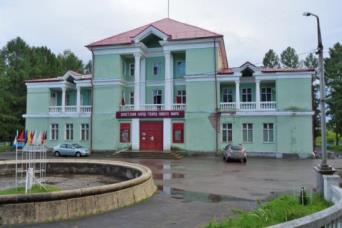 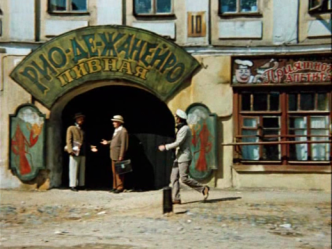 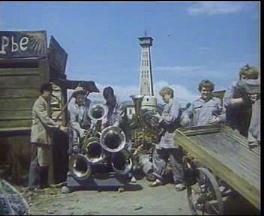 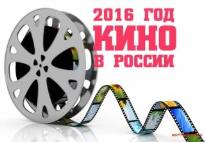 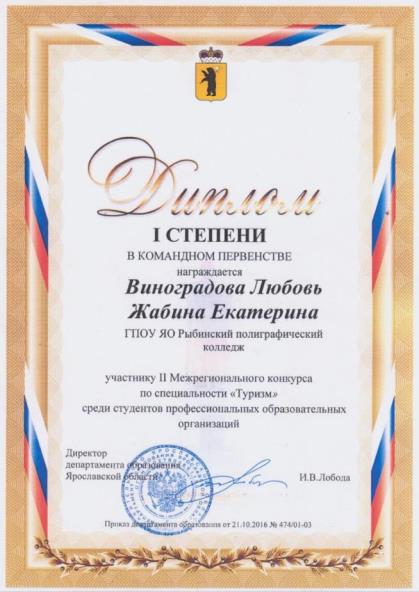 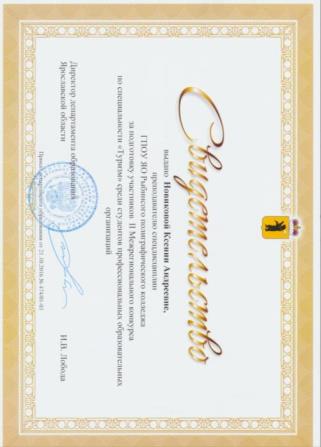 Областная студенческая научно-практическая конференция «Профессиональные компетенции. Творчество. Карьера»
Клопова Наталья
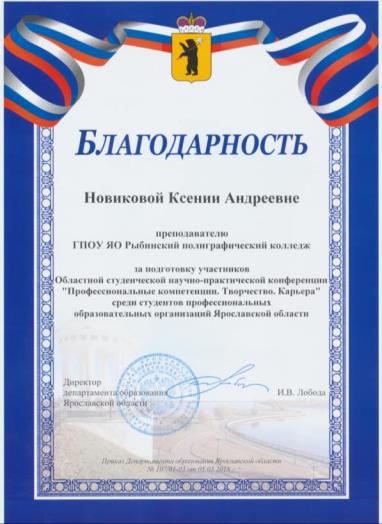 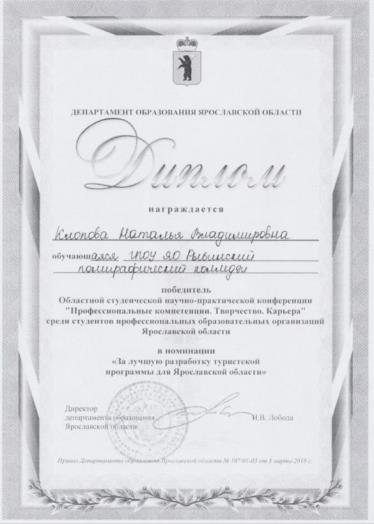 Концерт приуроченный к Международному женскому дню 8 мартаМеждисциплинарный курс : «Анимационный сервис»
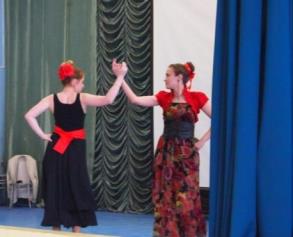 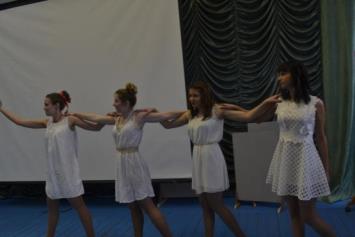 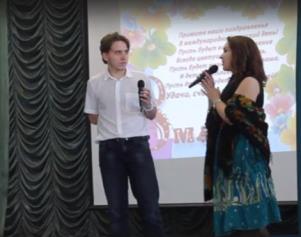 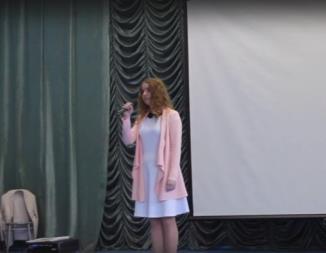 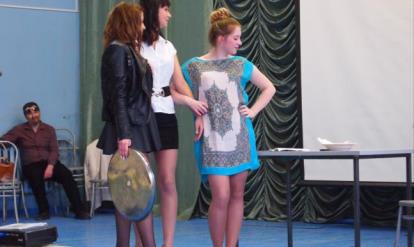 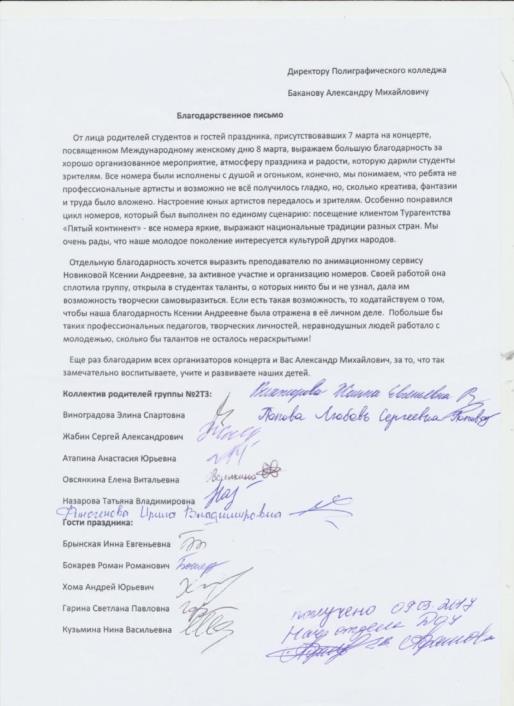 Дополнительное образование «Музейная деятельность»
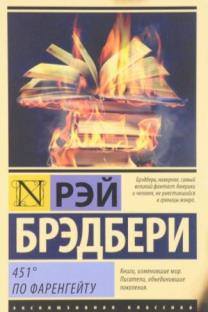 Проект: Выставка «Здравствуйте, мы – современное поколение»
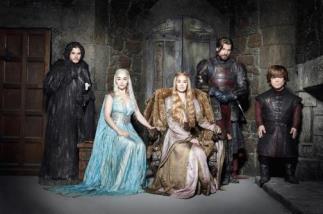 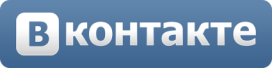 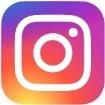 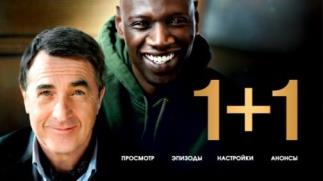 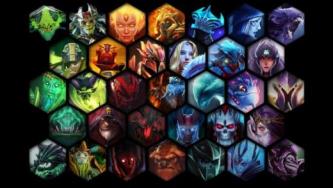 Спасибо за внимание